Сказка «Правила переноса слов» Пособие  для уроков русского языка в начальной школе
Подготовила: учитель начальных классов ГБОУ «Школа на Яузе» г. Москвы
Мегега Елена Борисовна
С  К  А  З  К  А
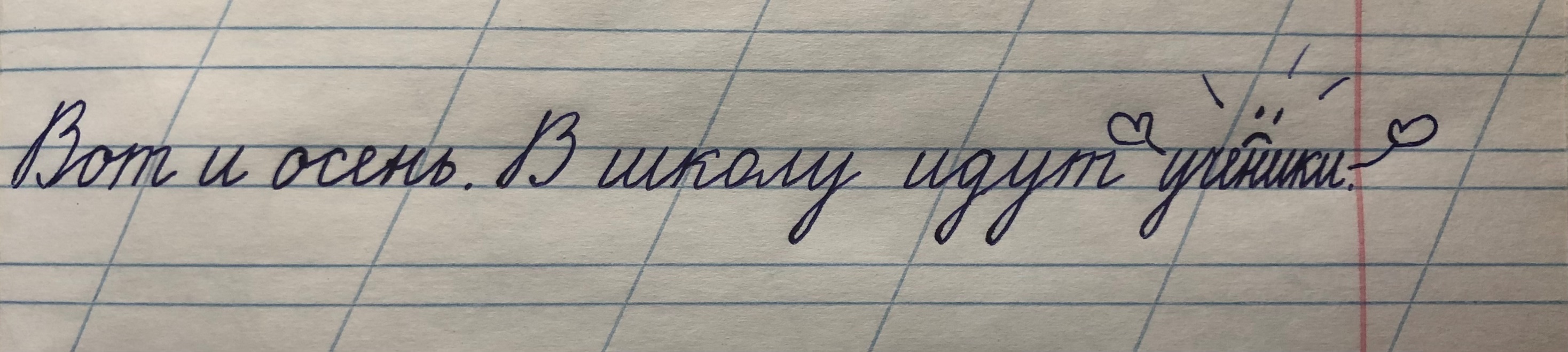 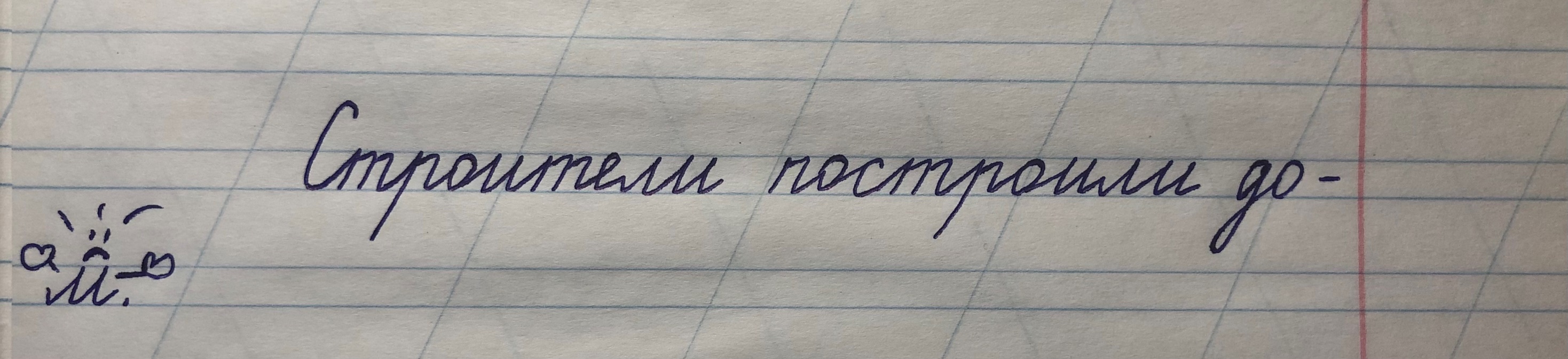 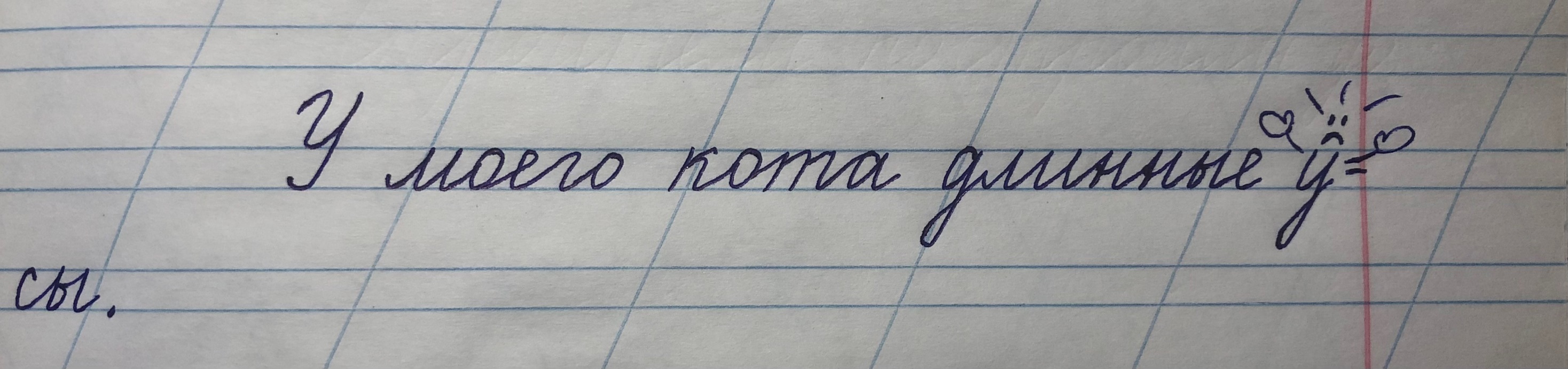 ?
«П Р О Б Л Е М А»
!
«Э В Р И К А»
Ц а р с т в о   Г р а м о т е я
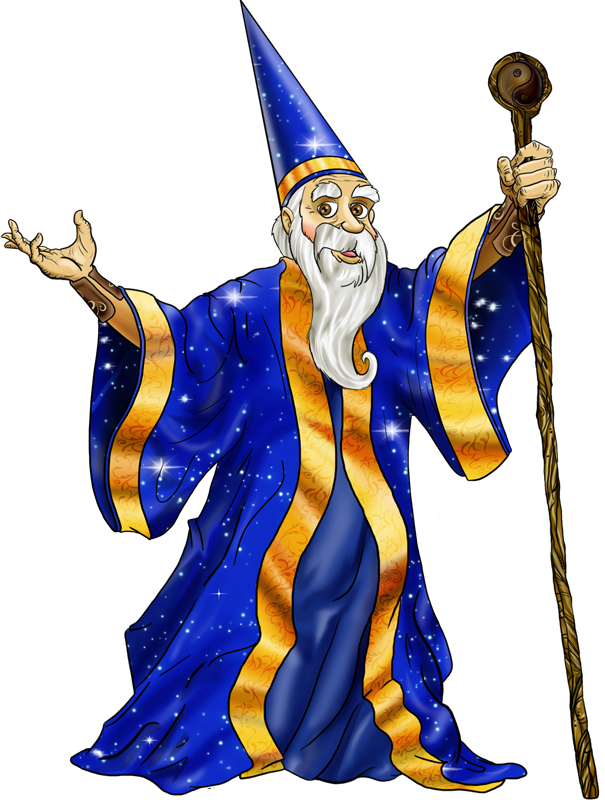 1
з а – б о р  к н и – г а
2
к о т  с т о л
3
я м а  ш в е я
4
з а й – ч и к     п о д ъ – е з дк о н ь – к и
5
к а с – с а  с у м – м а
Ц а р с т в о   Г р а м о т е я
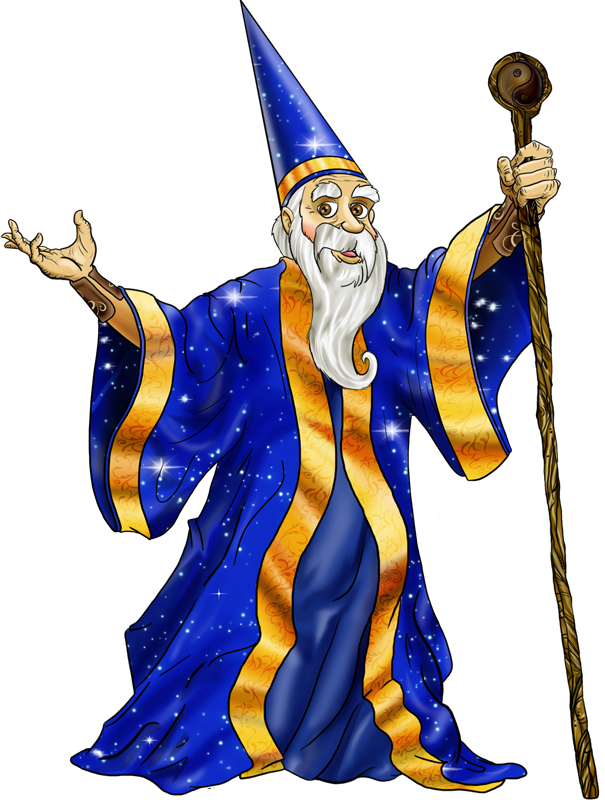 М О Л О Д Ц Ы!
П р а в и л а  п е р е н о с а  с л о в
Слова можно переносить по слогам
з а – б о р  к н и – г а
П р а в и л а  п е р е н о с а  с л о в
Слова, состоящие из одного слога, не переносятся
к о т  с т о л
П р а в и л а  п е р е н о с а  с л о в
Одна буква не переносится и не остаётся на строке
я м а  ш в е я
П р а в и л а  п е р е н о с а  с л о в
Буквы  й, ъ, ь  в середине слова не переносятся
з а й – ч и к     п о д ъ – е з дк о н ь – к и
П р а в и л а  п е р е н о с а  с л о в
В словах с удвоенными согласными вторую согласную переносят 
на следующую строку
к а с – с а  с у м – м а
К а ш а,  о с ё л, м а й к а,  п а л ь м а,з м е я,  с т у л,  о б ъ е з д,  А н н а.
К а – ш а ,  о с ё л, м а й – к а,  п а л ь – м а,з м е я,  с т у л,  о б ъ – е з д,  А н – н а.
М О Л О Д Ц Ы !